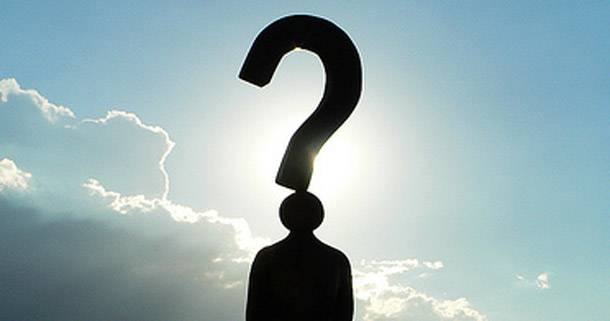 August 24, 2016DO NOW1. Take out your notebook2. Title the page: Who Am I?3. Answer the following question at the top of the page using a complete sentence: What makes me unique?(I am unique because…) (What makes me unique is…)DO NOW
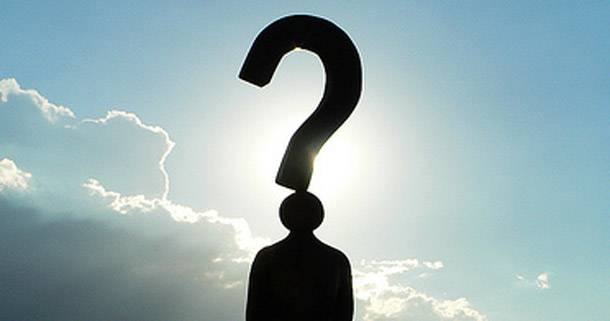 Today’s Objectives
Turn in homework – hand out work
I state in writing what makes me unique
I list in writing types of different educations, and will order them based on personal value
I synthesize and explain verbally and in writing the purpose and importance of education using academic vocabulary
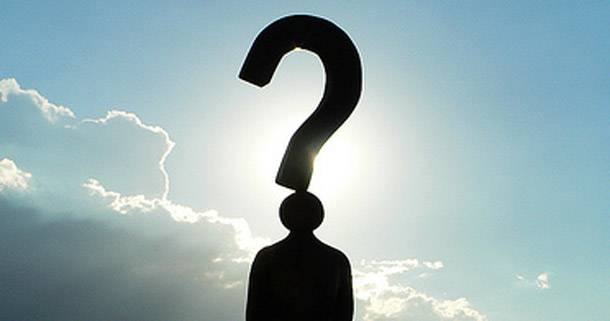 And, here we go…
Who are you? How do you know?

Who were you? What changed?
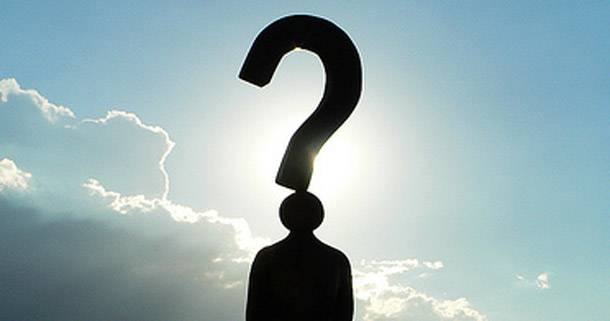 How can we know who we really are?
Where do our thoughts and ideas come from?
Where do our opinions come from?
Where do our tastes come from? (Why do we like some food or music or sports or activities, and not others?)

TPS: Do our educations shape who we are?
How do we know? 
What proof is there?
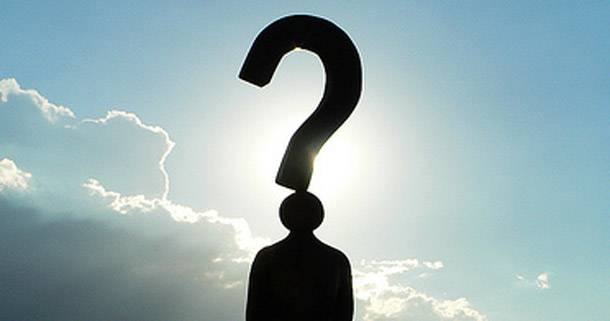 So, Who Are You?
I am the unique accumulation of knowledge/education and experiences
Or, more simply:
I am my education and experiences (This will be on a test)
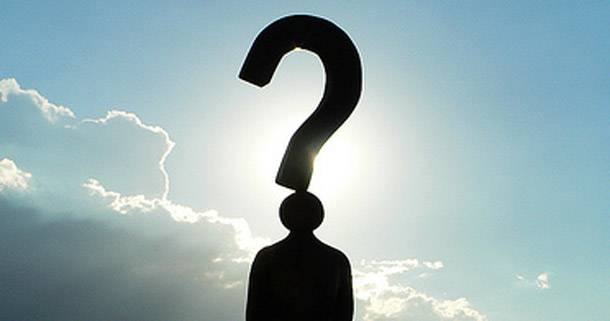 Where do our educations come from?
TPS…then where do our education come from?
School/Teachers
Family/Pets
Friends/Mentors
Personal Experiences
Books
Movies/TV/News
Musicians
Art work
Museums
Coaches/Sports
Work/Bosses
The street
Is any education better than others? Why, or why not?
Which type of education do you think is most important?
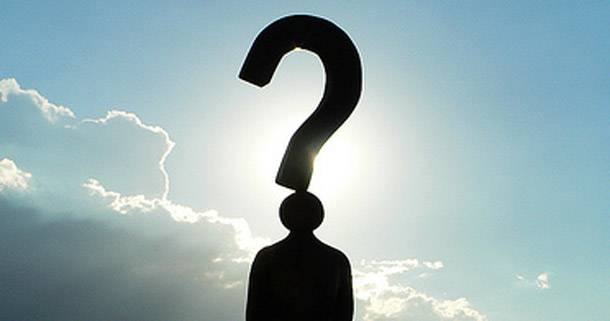 Sidebar: What is the purpose of education?
What do you think the purpose of any kind of education is? 
To shape who you are
To influence your thinking and behavior

Why do you think it is important to understand this? THINK
To have power over who you become
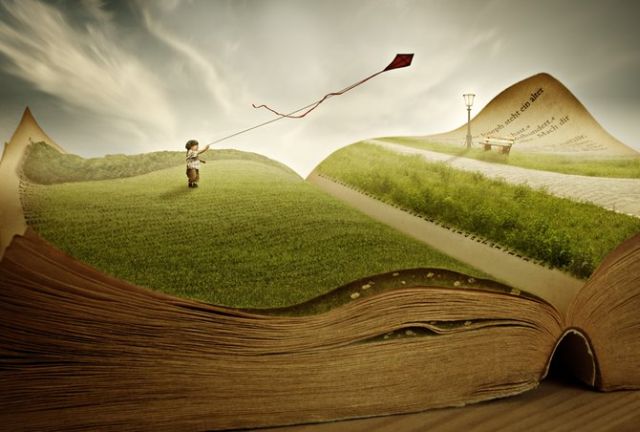 Who Are You? Art Piece
Trace your arm and hand on white paper
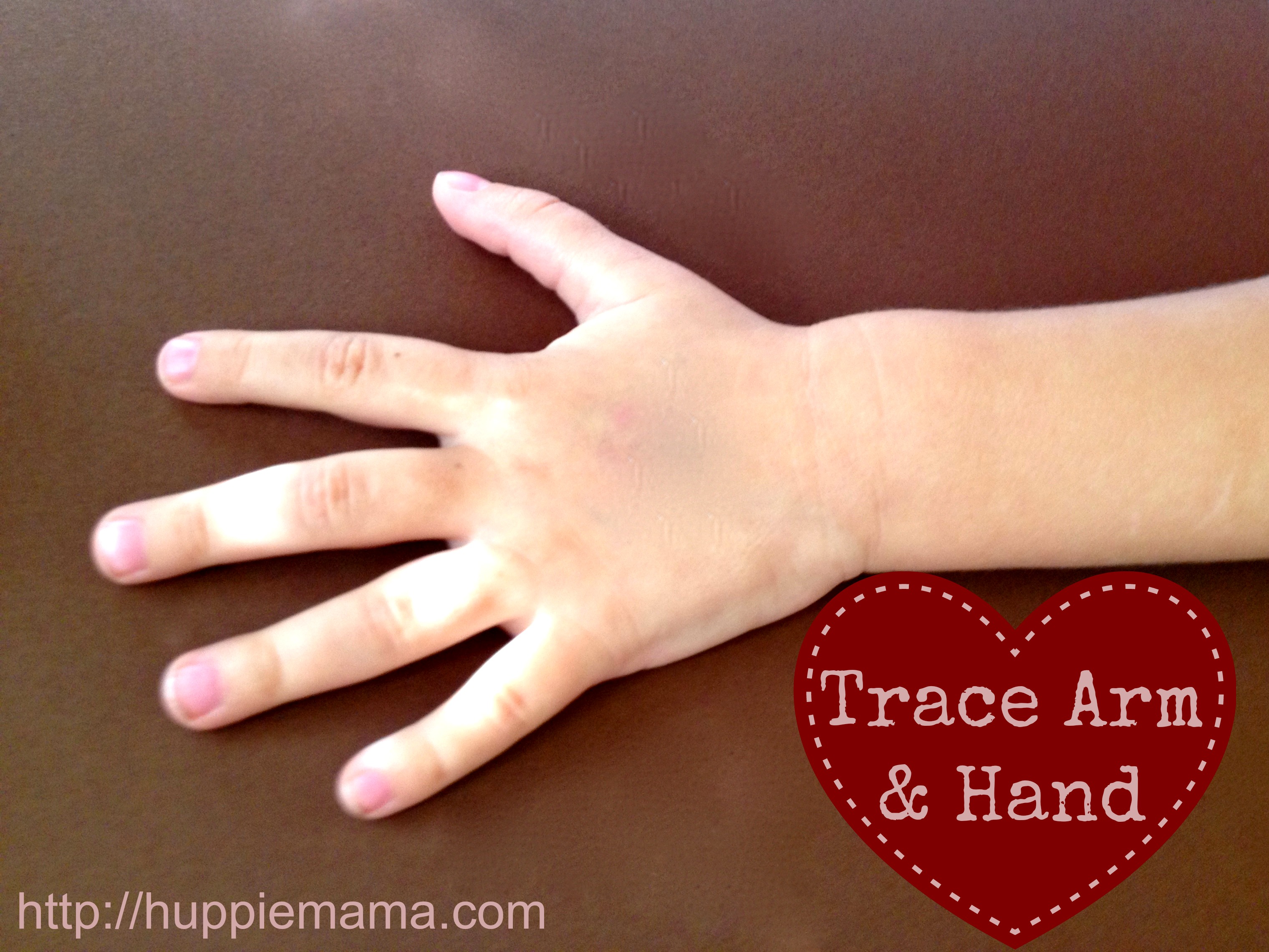 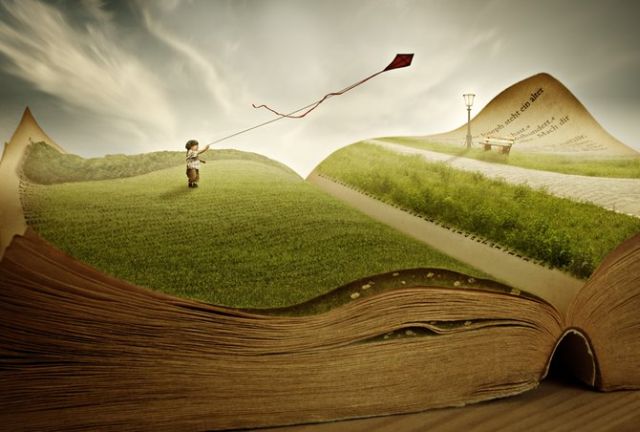 Who Are You?
Outside of your tracing, create a list of 10-15 things that represent who you are as an artist, as a student, as a human
In your list…
Include cultural elements that are particularly meaningful to you
Include colors, designs, and shapes that represent you
Include words that represent or define you
You will use your list to create your arm
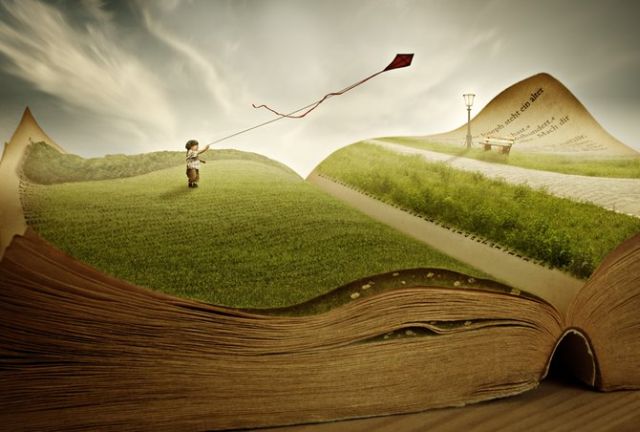 Exit Ticket
Write your name on the back
Turn in your paper for tomorrow